Who Wants to be a Millionaire?
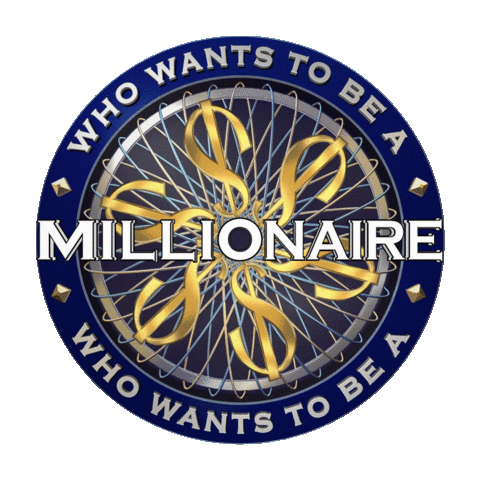 How many stars are on the American flag?
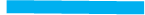 50
A.
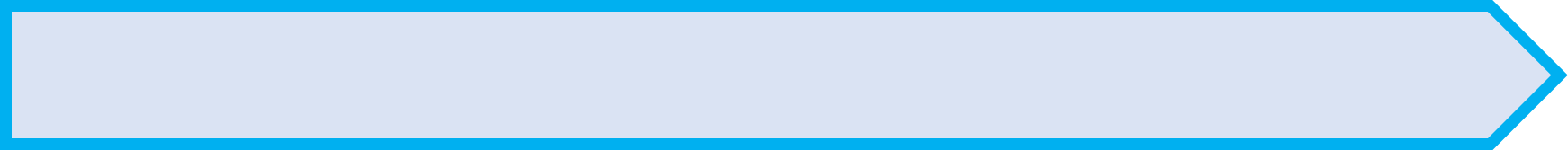 55
B.
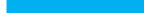 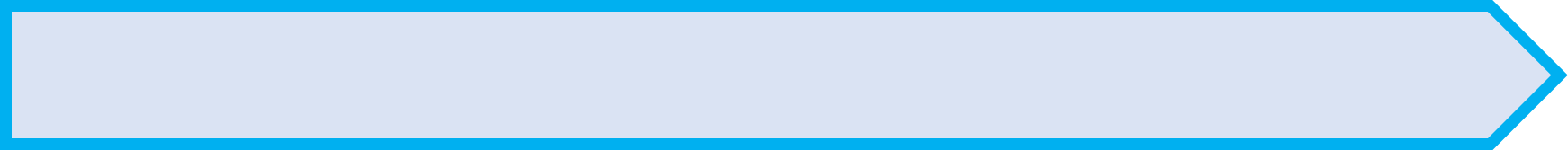 65
C.
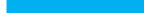 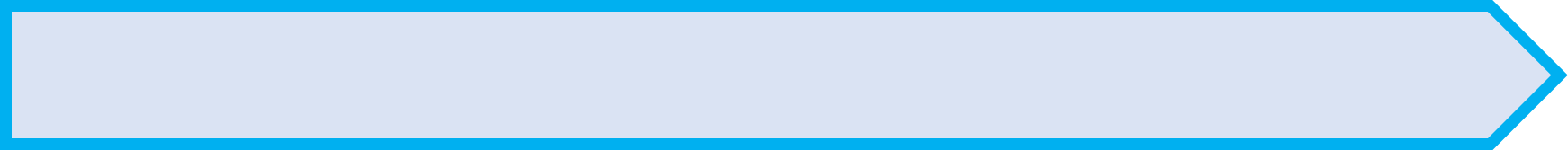 45
D.
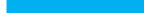 How many stripes are on the American flag?
12
13
14
15
Who was the 16th president?
George Washington
Abraham Lincoln
Theodore Roosevelt
Barack Obama
Who was the first black president?
Barak Obama
Donald Trump
George Bush
Dwight Eisenhower
What is the map symbol for “Capital”?
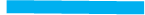 A.
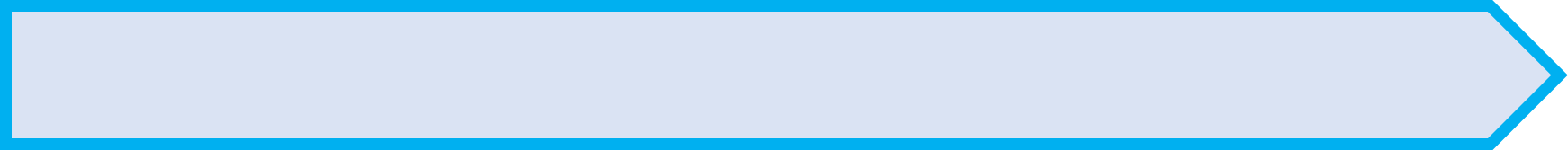 B.
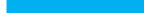 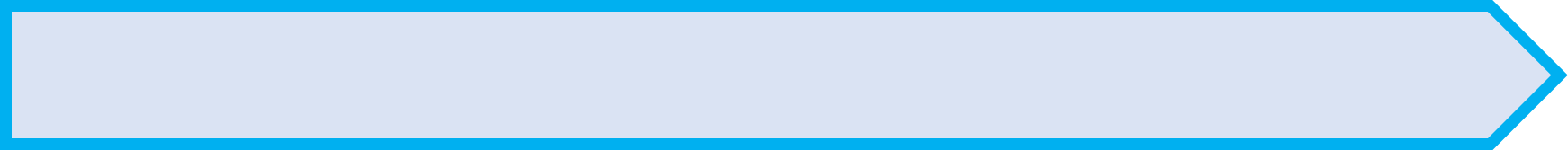 C.
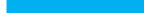 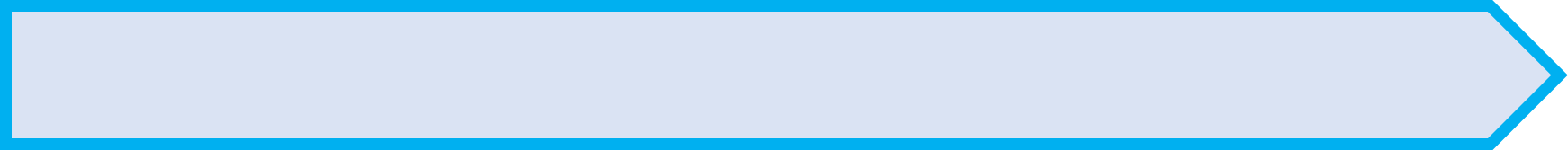 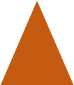 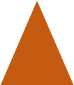 D.
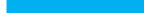 What is the state capital of Arkansas?
Jonesboro
Bentonville
Fayetteville
Little Rock
Who is the current Governor of Arkansas?
Asa Hutchinson
Bill Clinton
Mike Beebe
David Pryor
What is the Arkansas State Bird?
Mosquito
Northern Mockingbird
Blue Jay
Cardinal
The End